SPAGWednesday 3rd March 2021WALT:
To develop a rich understanding of words associated with meals (thenational.academy)
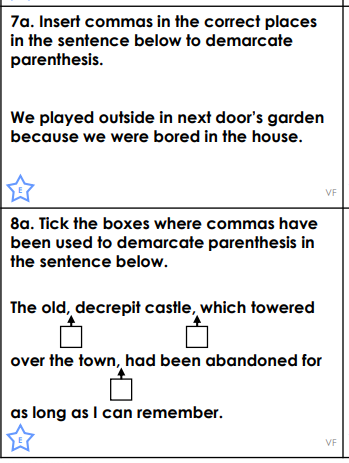 EnglishWednesday 3rd March 2021WALT: Design a healthy snack.
To design a healthy snack (thenational.academy)
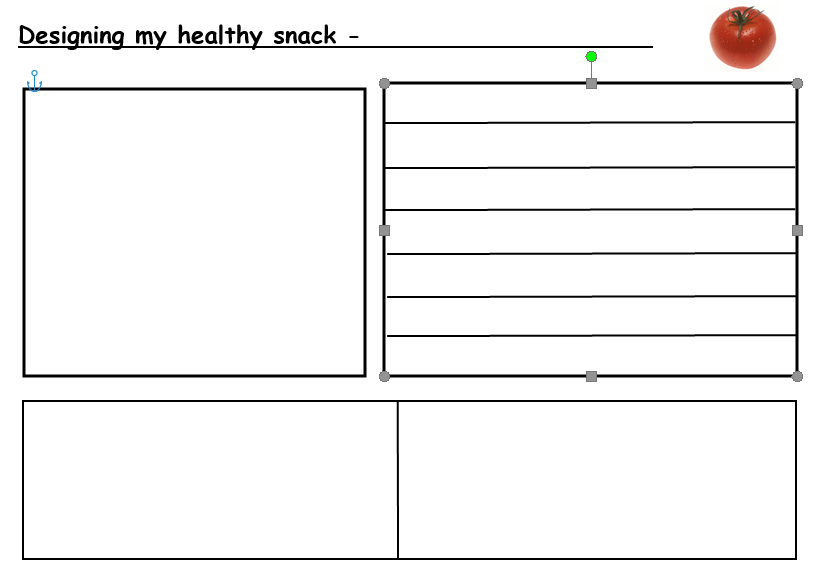 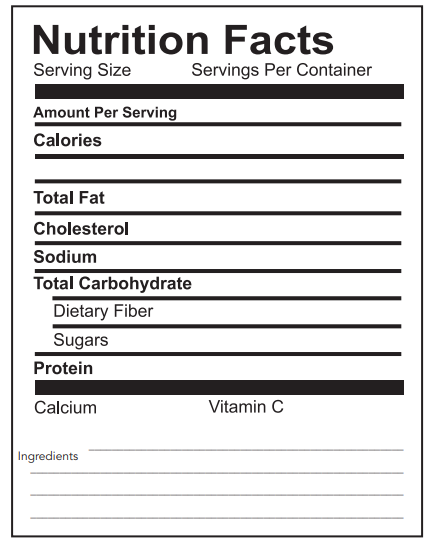 ReadingWednesday 3rd March 2021WALT:
Chapter 12 and 13
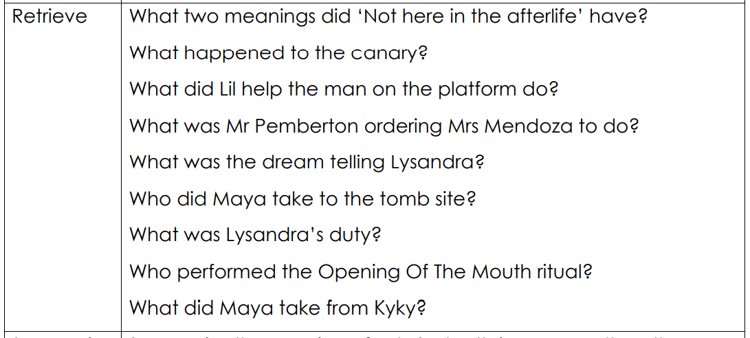 WEDNESDAY 3.3.21 – ALL HOME LEARNING
MATHS
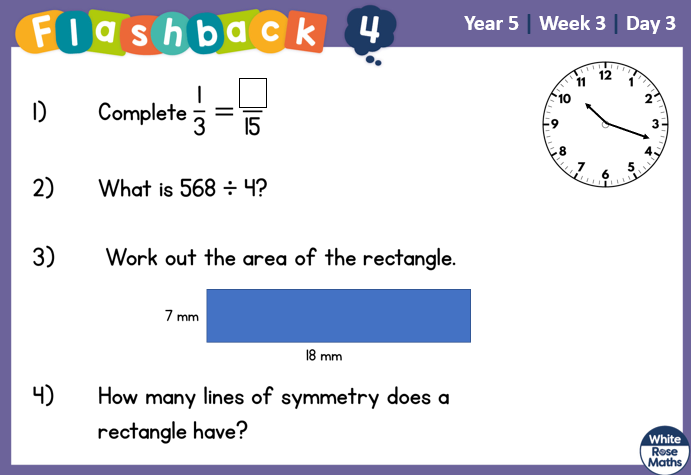 Watch the video and complete the worksheets. https://vimeo.com/498327611
CHALLENGE 1 –QUESTIONS 1-3
CHALLENGE 2-QUESTIONS 4-6
CHALLENGE 3 –QUESTIONS 7-9
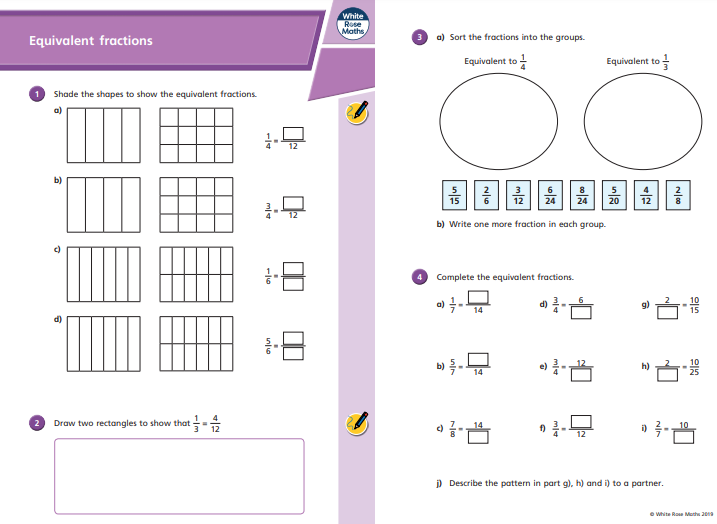 CH 1
CH 2
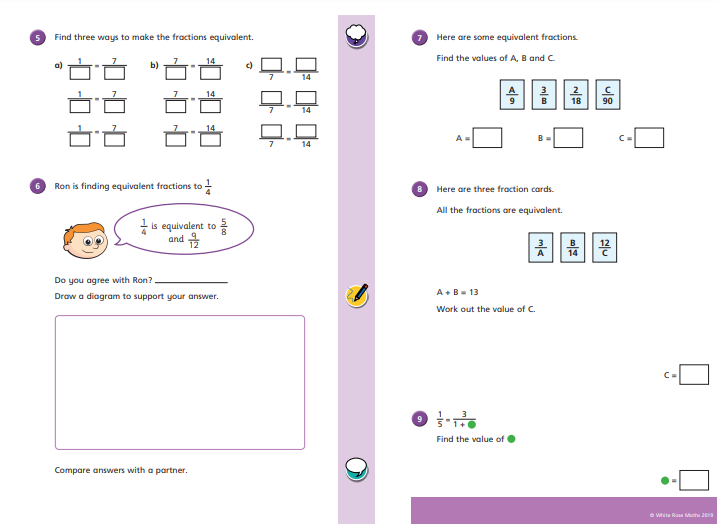 CH 3
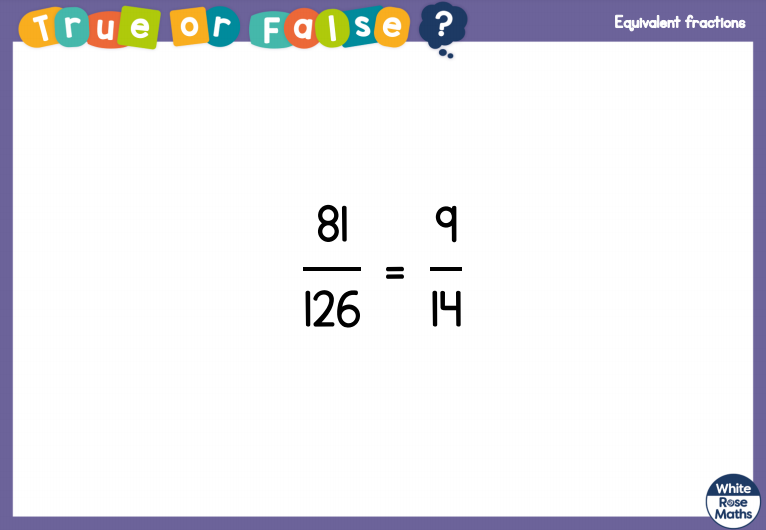 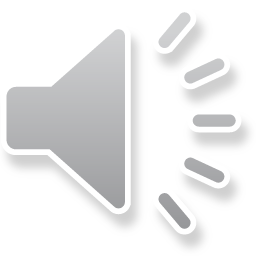